HCAL端部的结构初步设计
Junsong zhang
2024.7.4
HCAL端部 重力场仿真
FEA目的：检验端部吸收体框架的刚度是否满足装配过程要求和安装要求
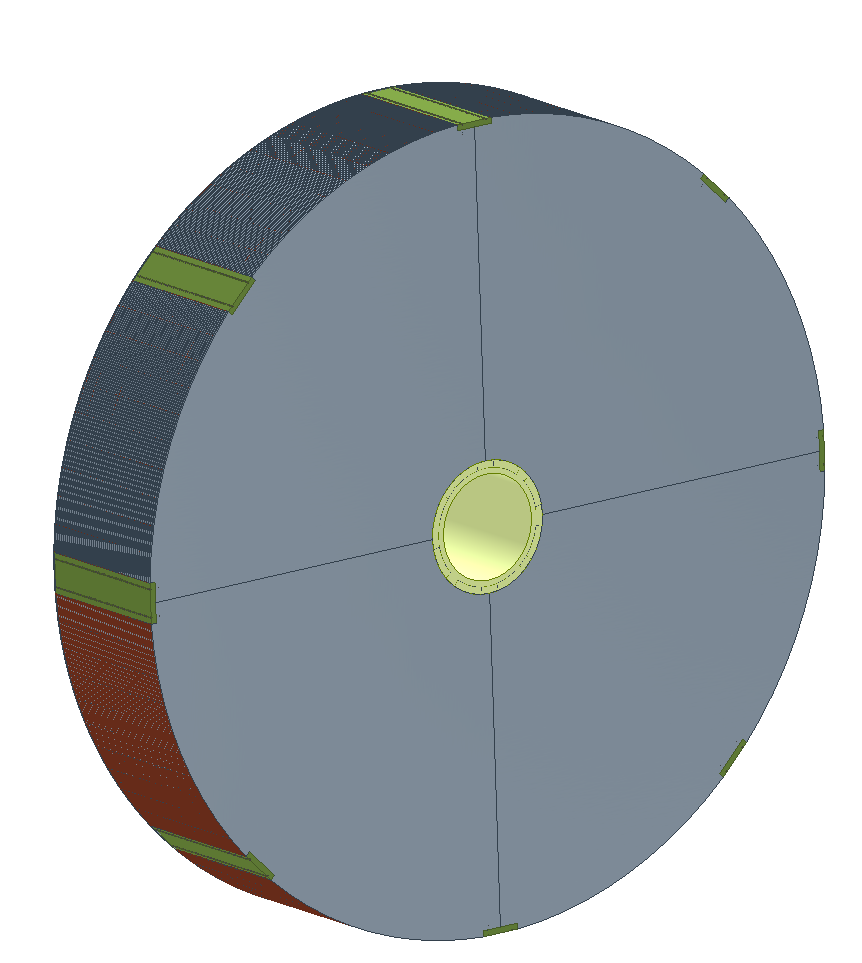 模型：

材料：结构钢

重量：380吨（偏大）
安装过程强度FEA
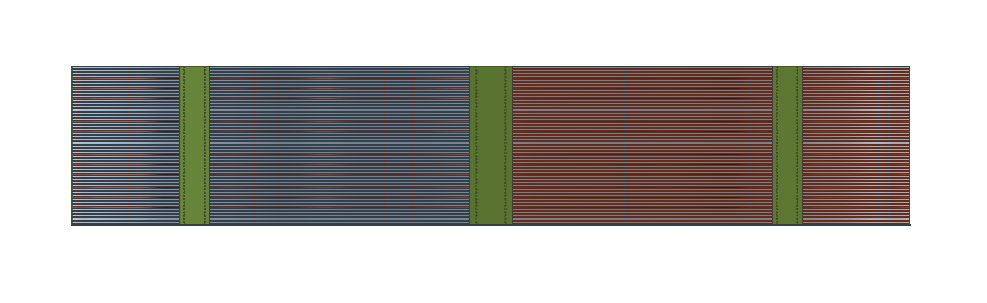 在重力场中，中间芯轴作为固定，模拟整体的变形和最大应力
芯部固定
重力
安装过程强度FEA
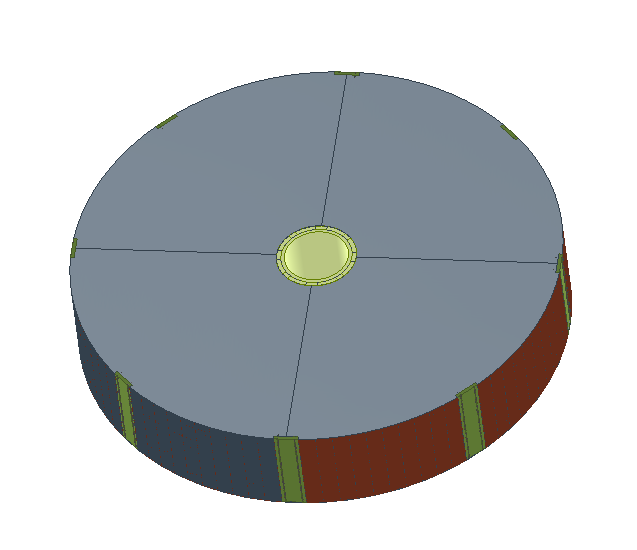 平躺安装完成后，需要讲整体翻转到竖直，需要一个较大的翻转扭矩来实现该动作。翻转扭矩估算为3000KNm
悬挂安装后FEA
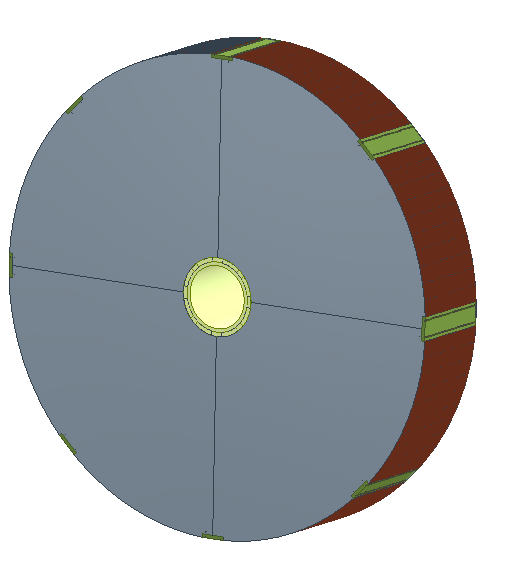 悬挂固定点，共8个
以8个固定块作为安装点，模拟安装在探测器内后的受力情况。
重力
结果：安装过程强度FEA
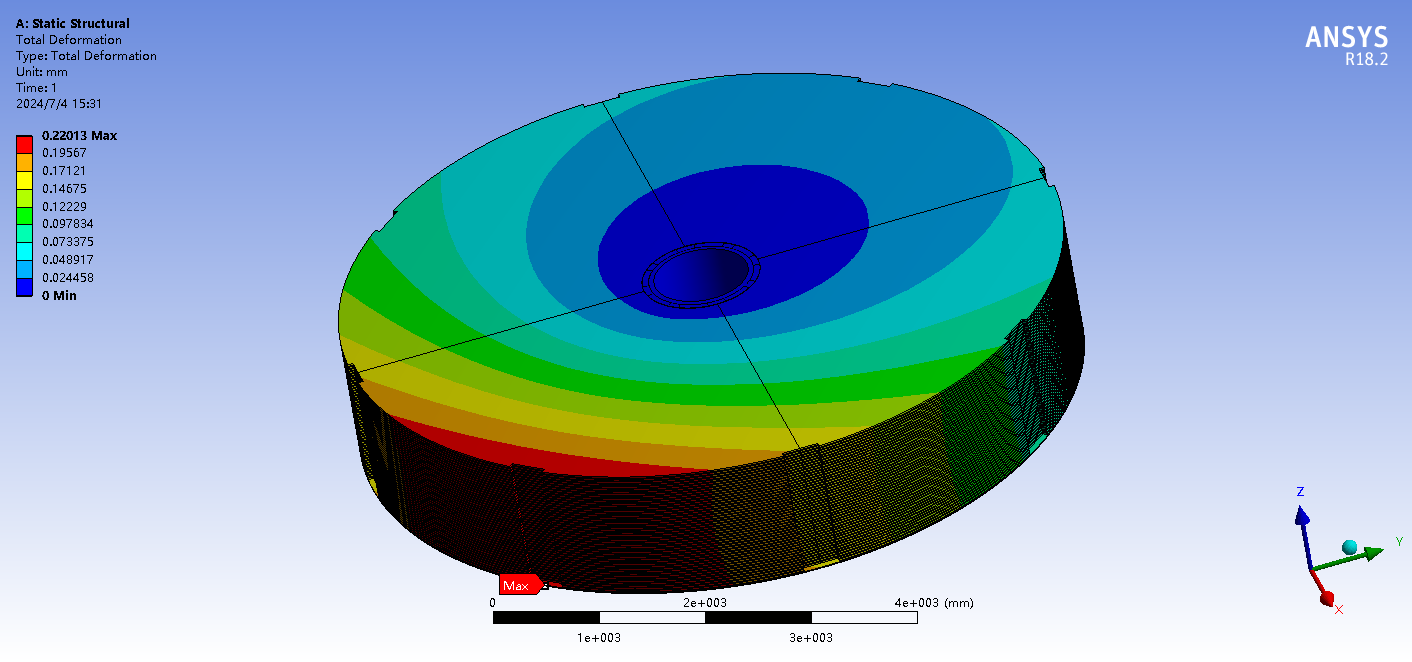 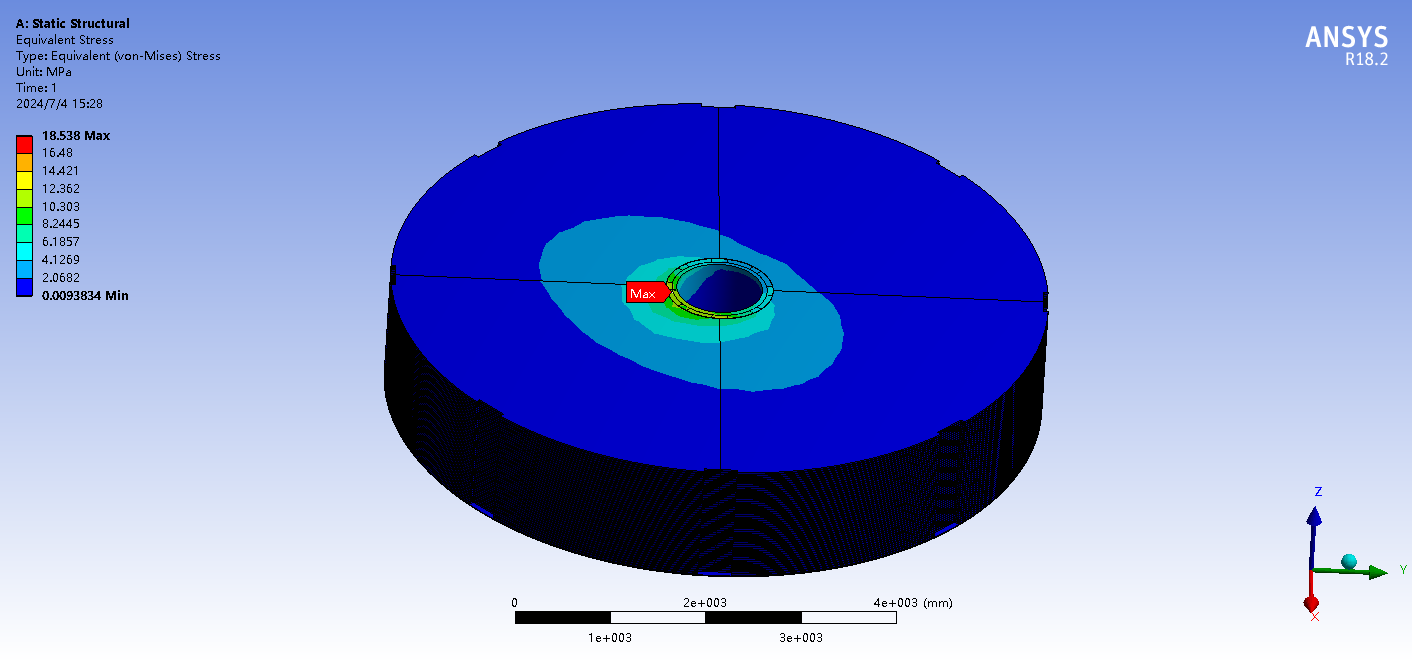 最大应力18Mpa，最大变形0.2mm
结果：安装过程强度FEA
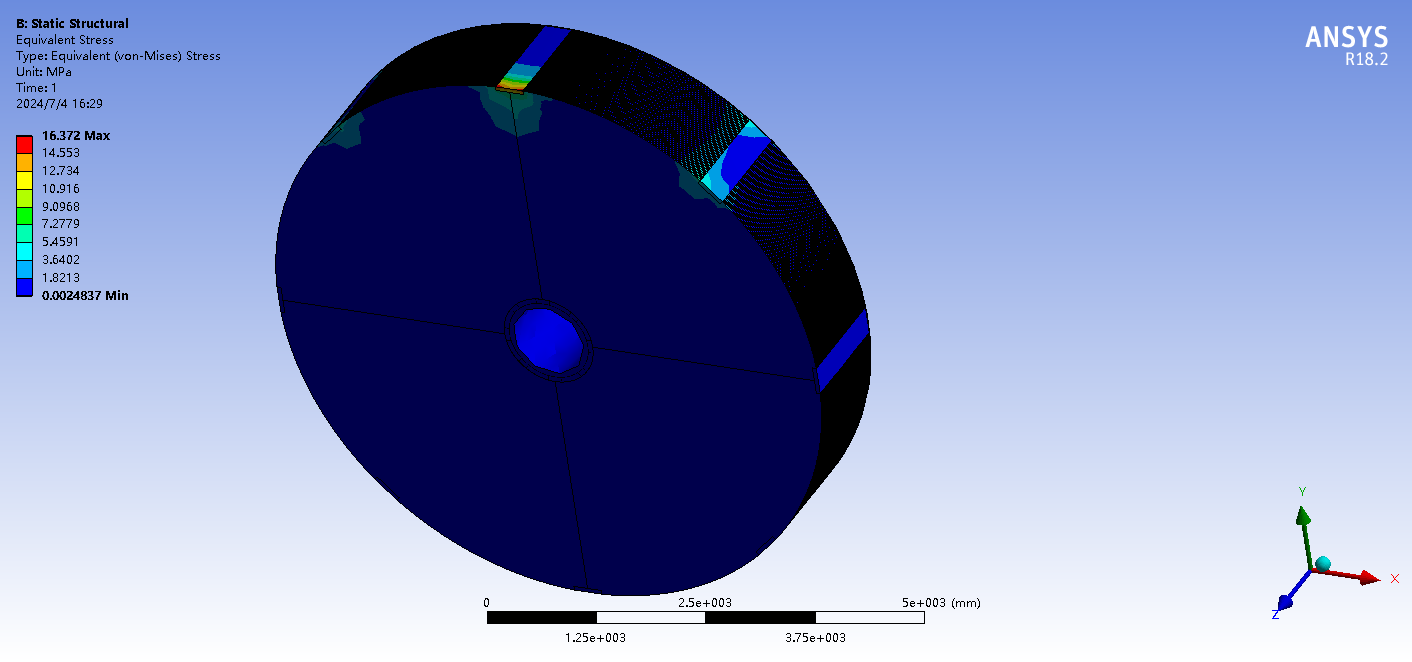 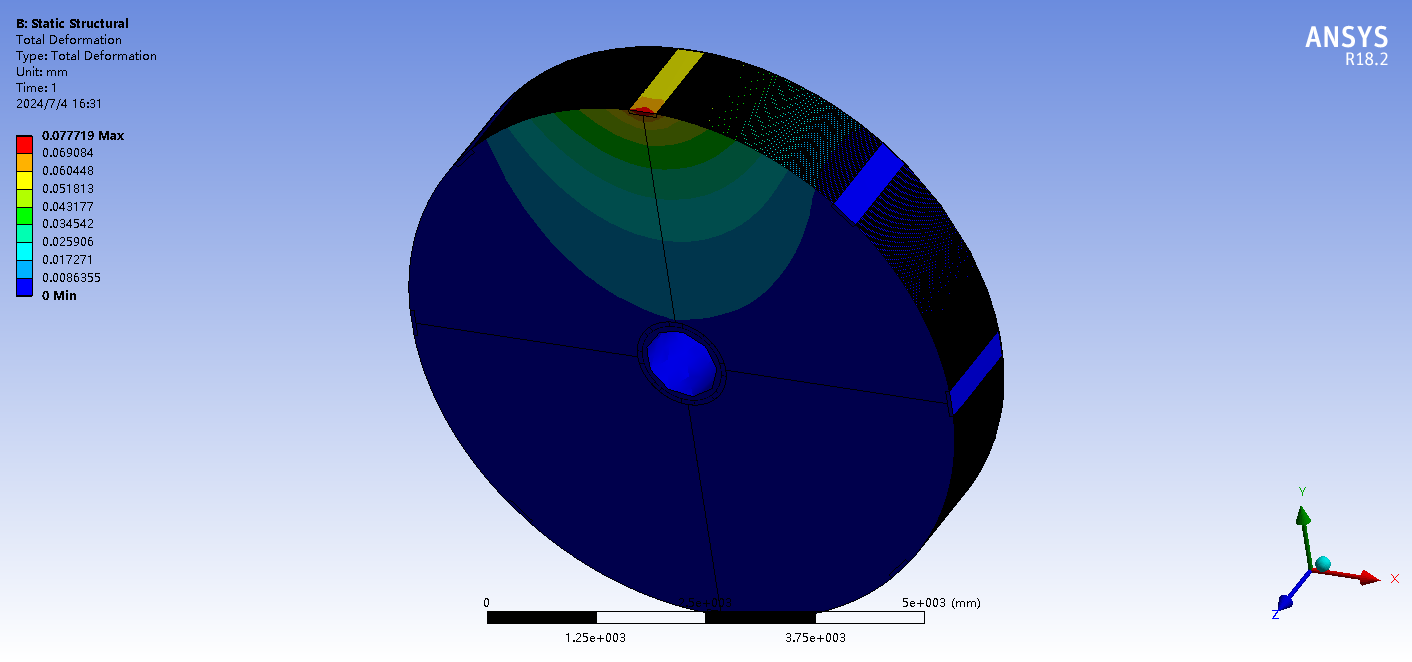 翻转到竖直方向时，最大应力16.3Mpa，最大变形0.07mm
结果：悬挂安装后FEA
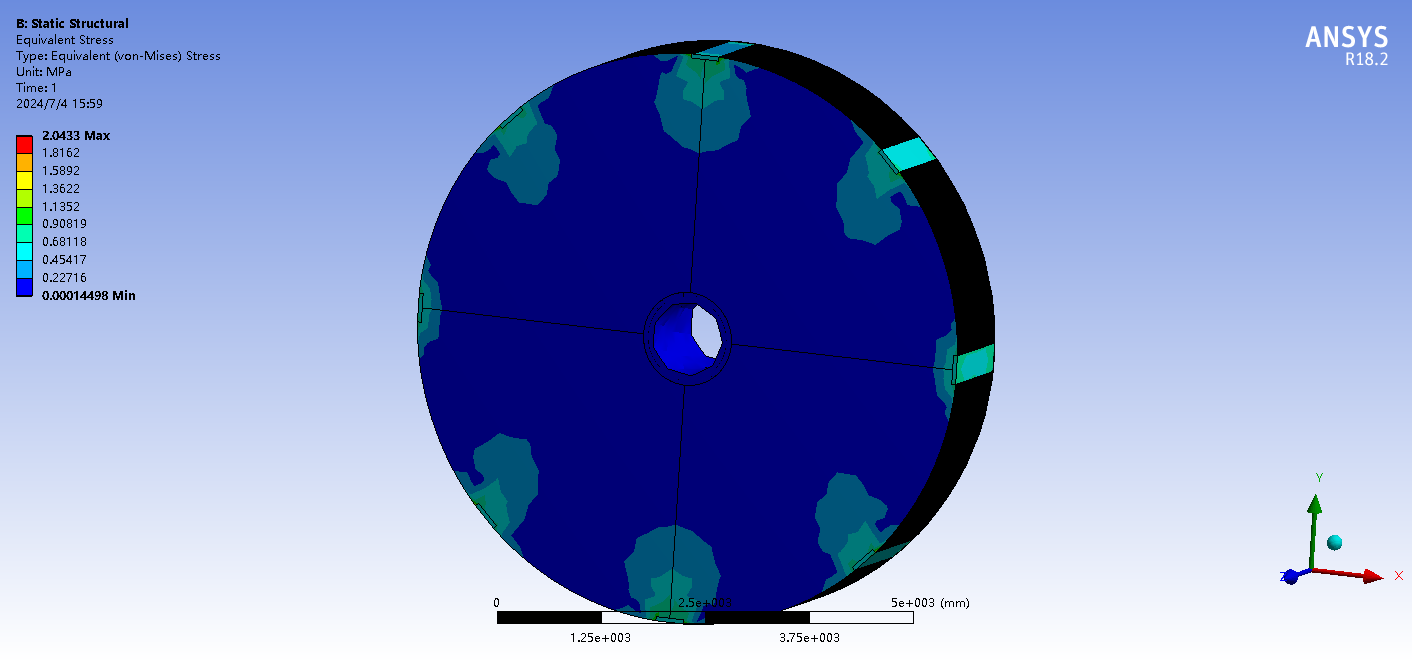 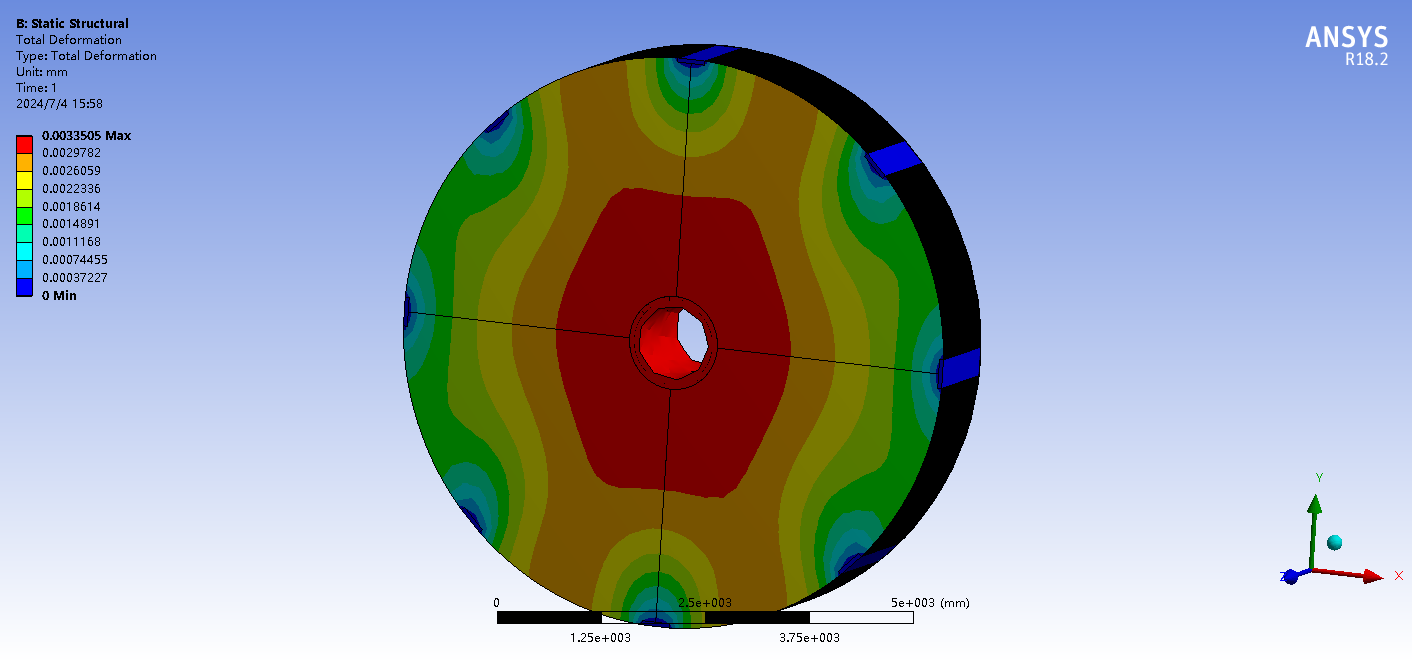 竖直安装最大应力2Mpa，最大变形0.003mm
Thank you  for your attention